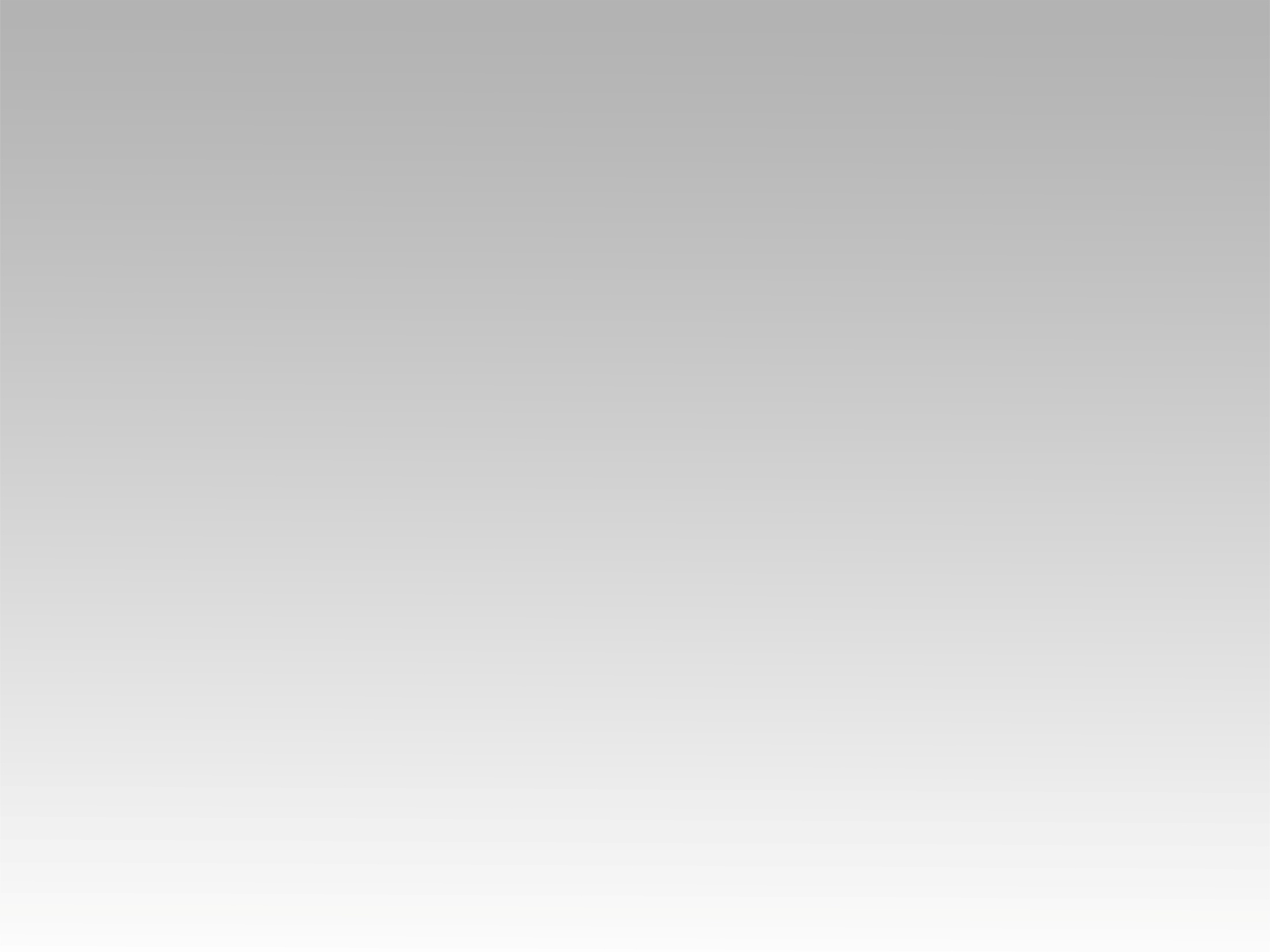 ترنيمة
أتبع يسوع كل الحياة
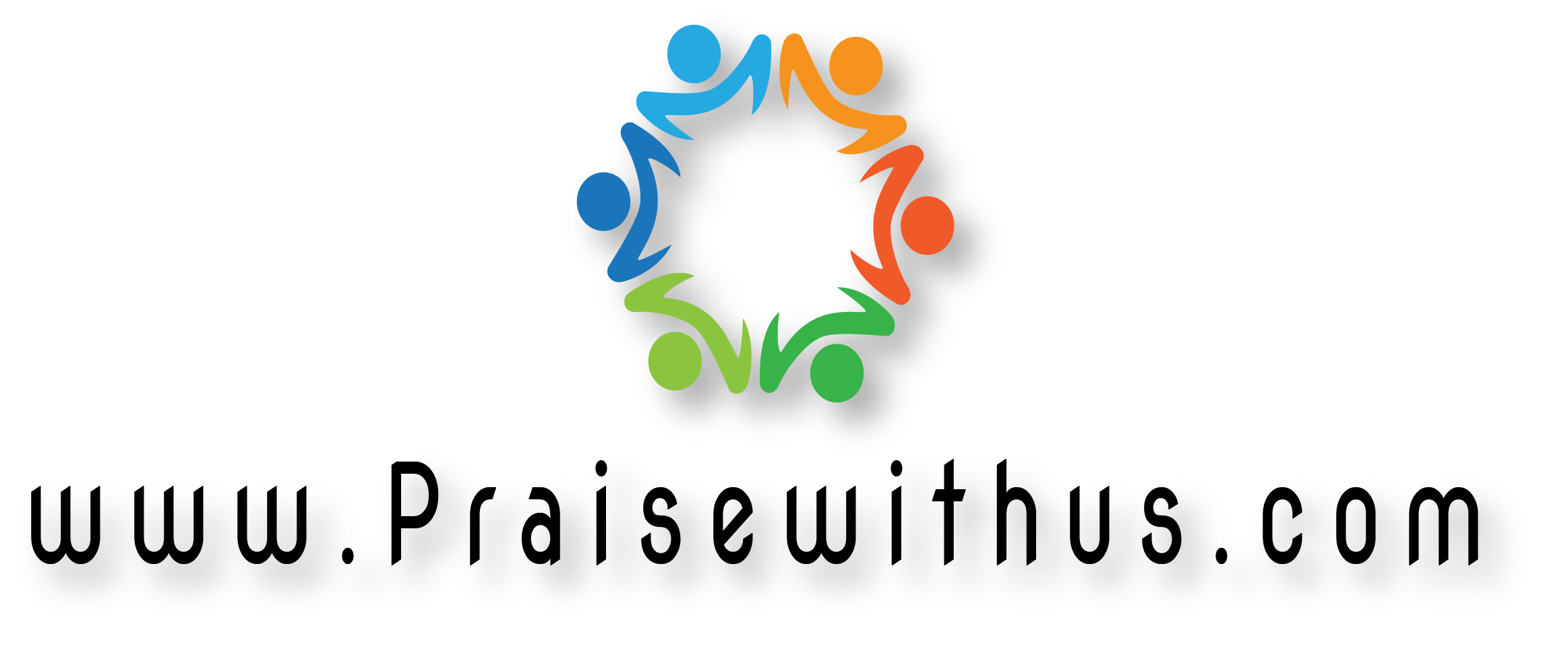 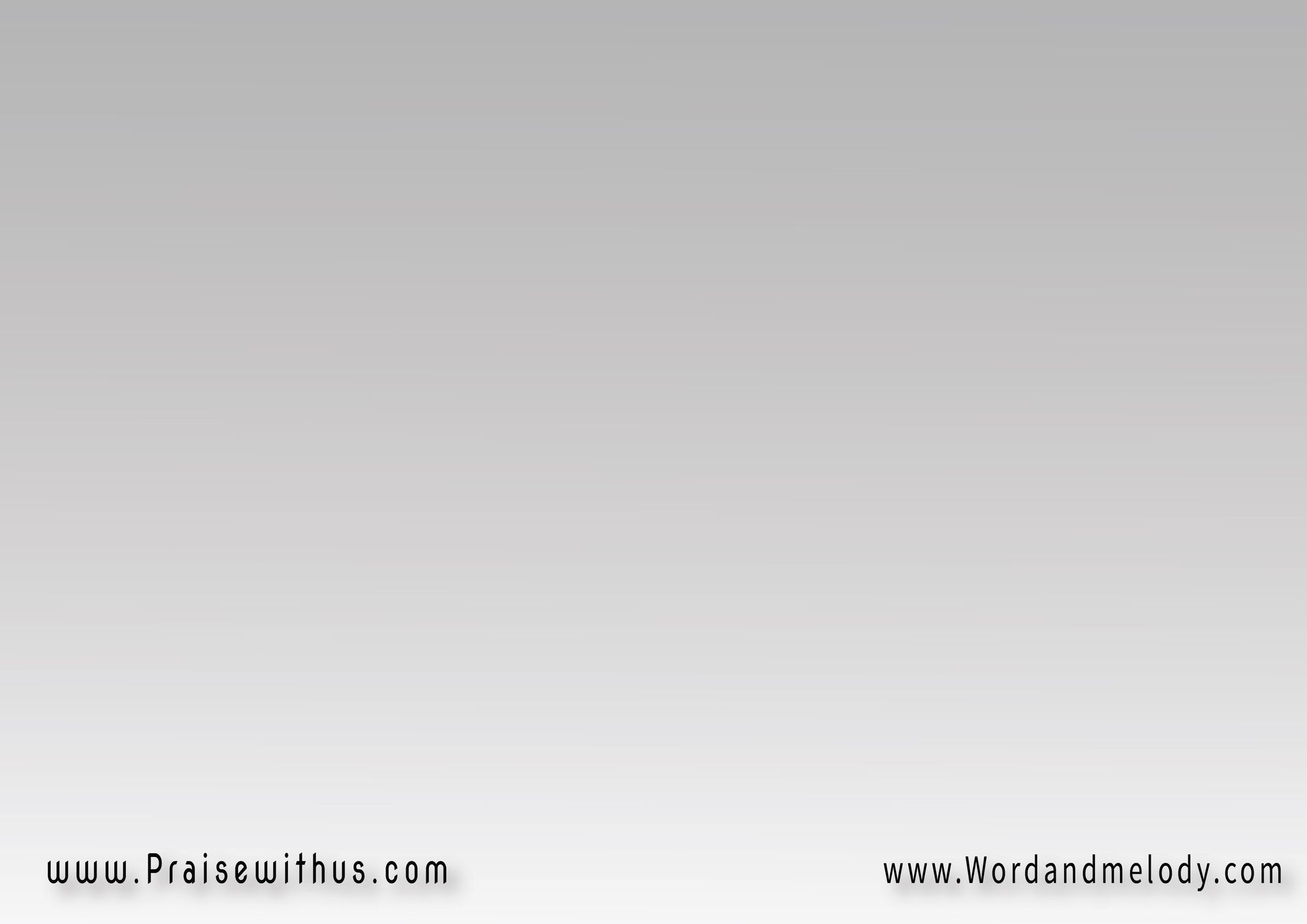 القرار:
أتبع يسوع كل الحياة
من غير رجوع دايمًا معاه
مع المسيح أنا كل يوم
علشان كده فرحي ها يدوم
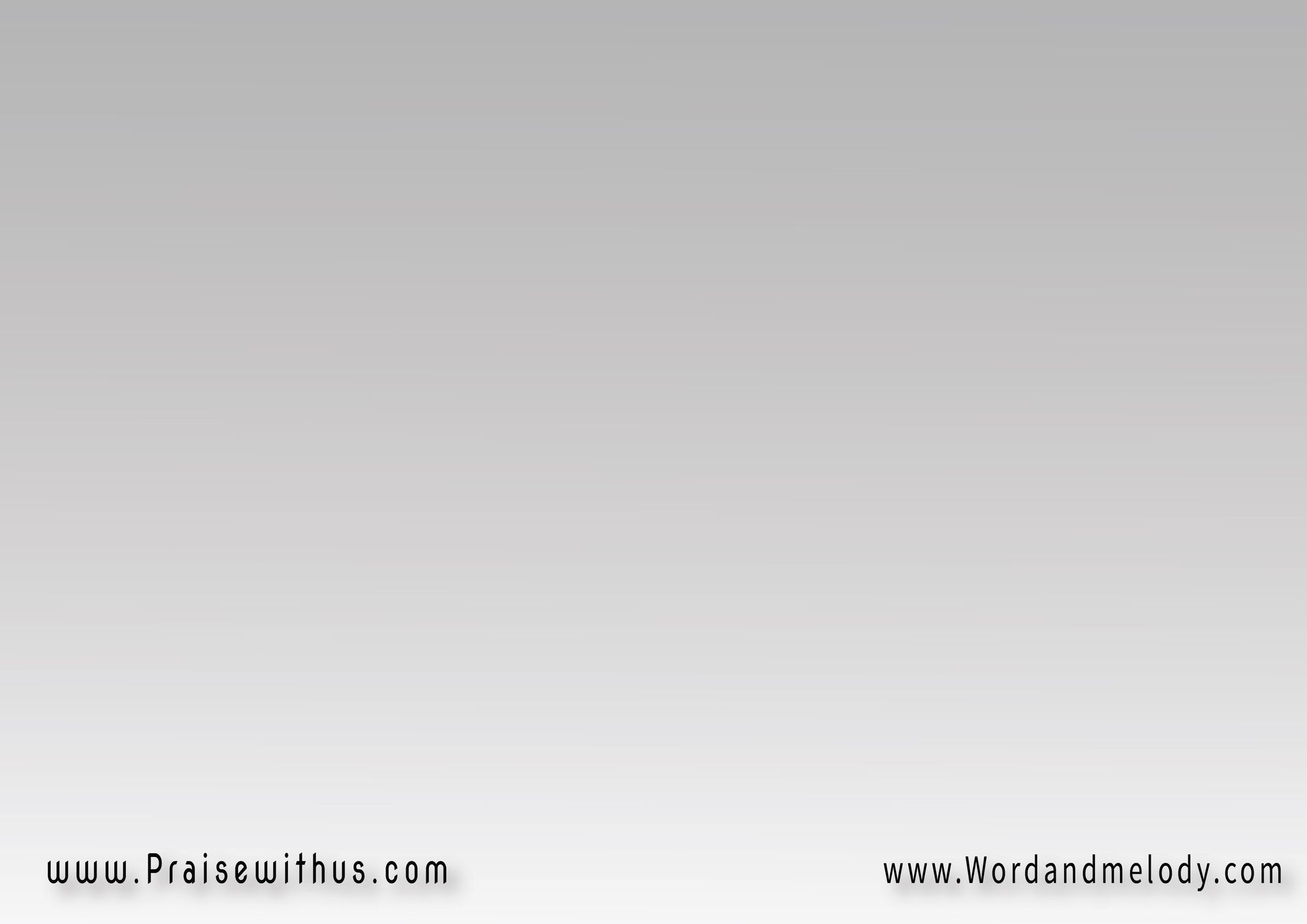 1-
أحمل صليبي باستمرار
مع حبيبي بافتخار
ما يهمني عدو جبار
لي في يسوع الإنتصار
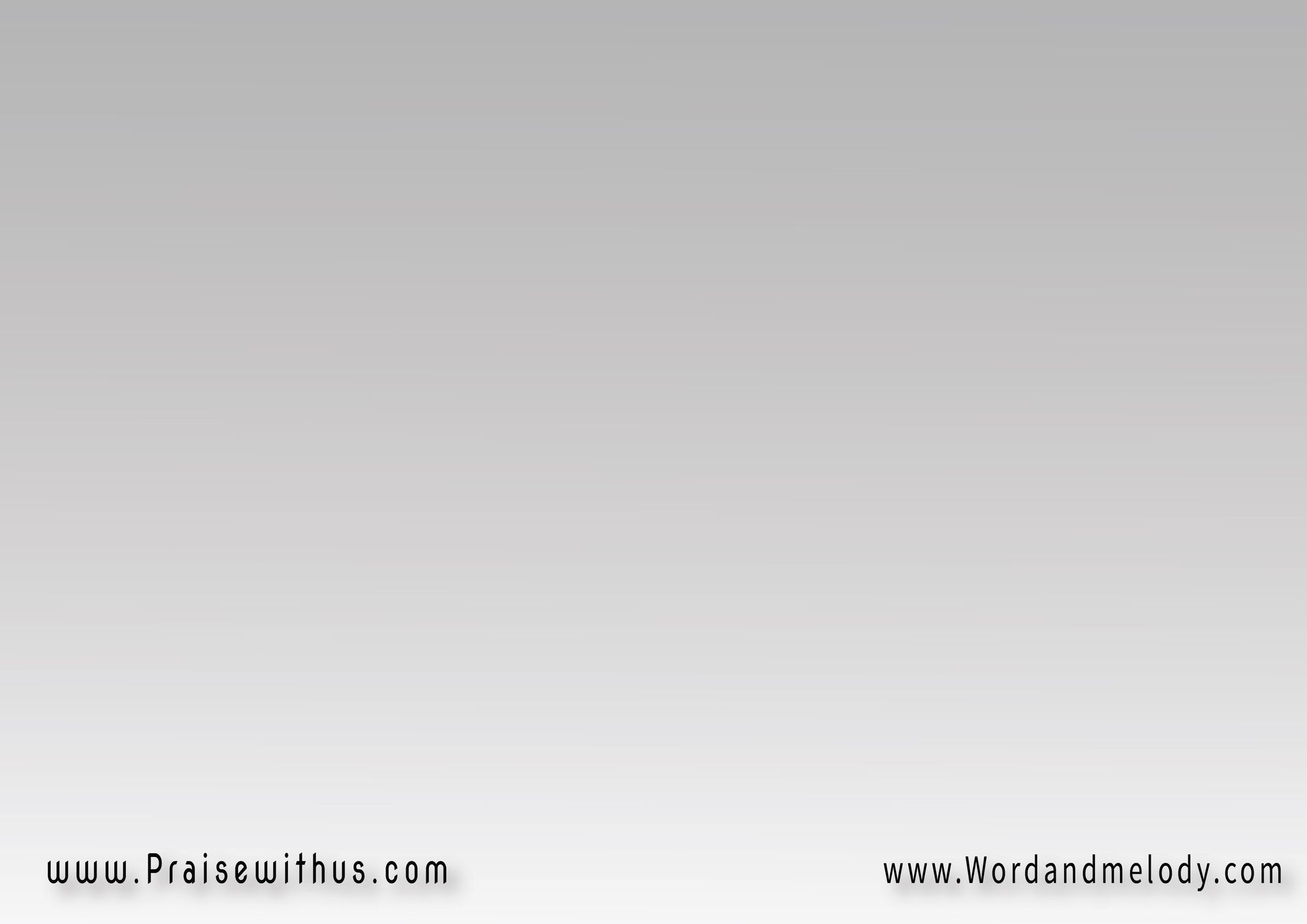 القرار:
أتبع يسوع كل الحياة
من غير رجوع دايمًا معاه
مع المسيح أنا كل يوم
علشان كده فرحي ها يدوم
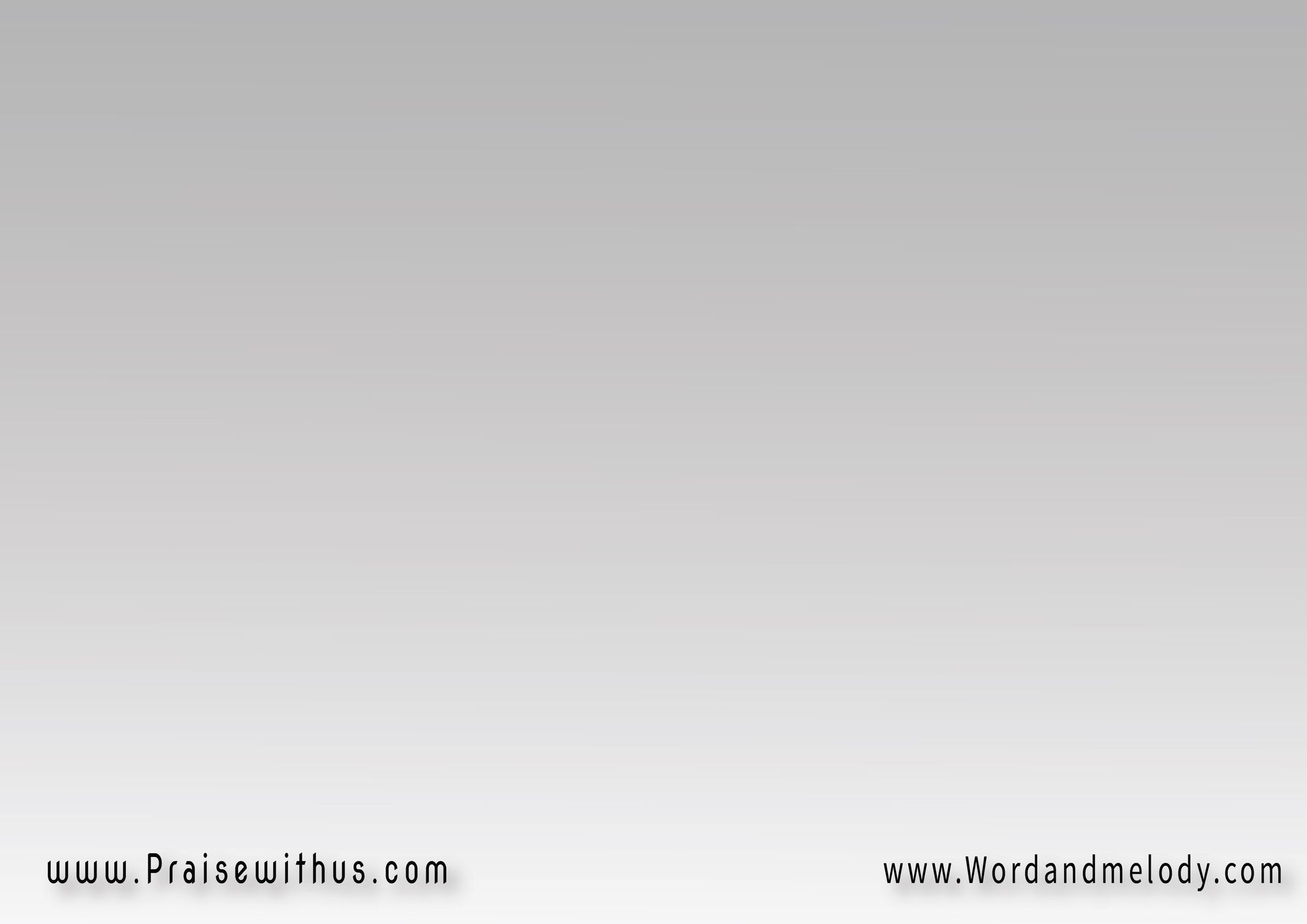 2-
كل طريقي يسوع قدام
هو اللي يمشي في الأمام
هو ينور لي الأيام
أنا مع يسوع دايمًا في سلام
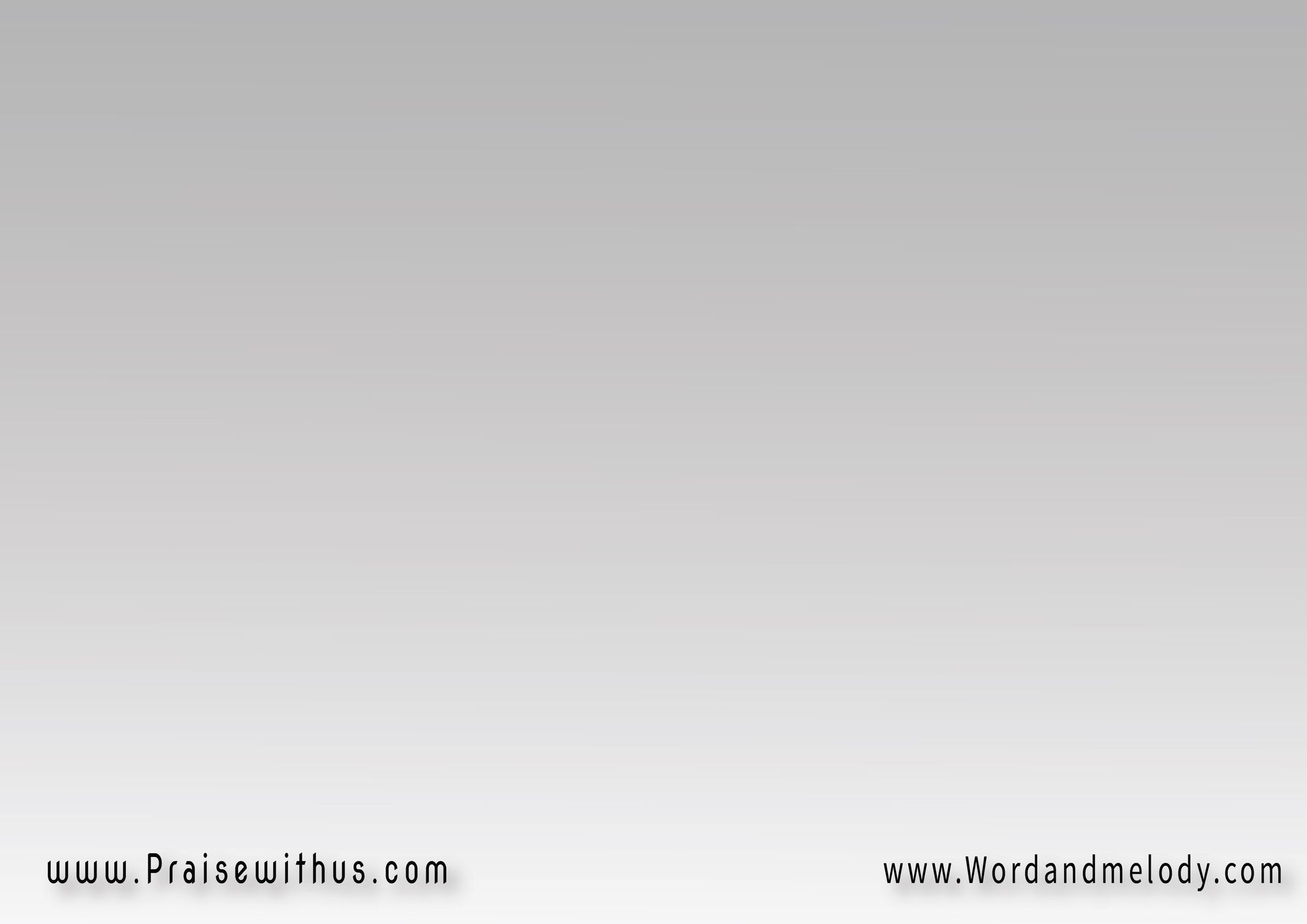 القرار:
أتبع يسوع كل الحياة
من غير رجوع دايمًا معاه
مع المسيح أنا كل يوم
علشان كده فرحي ها يدوم
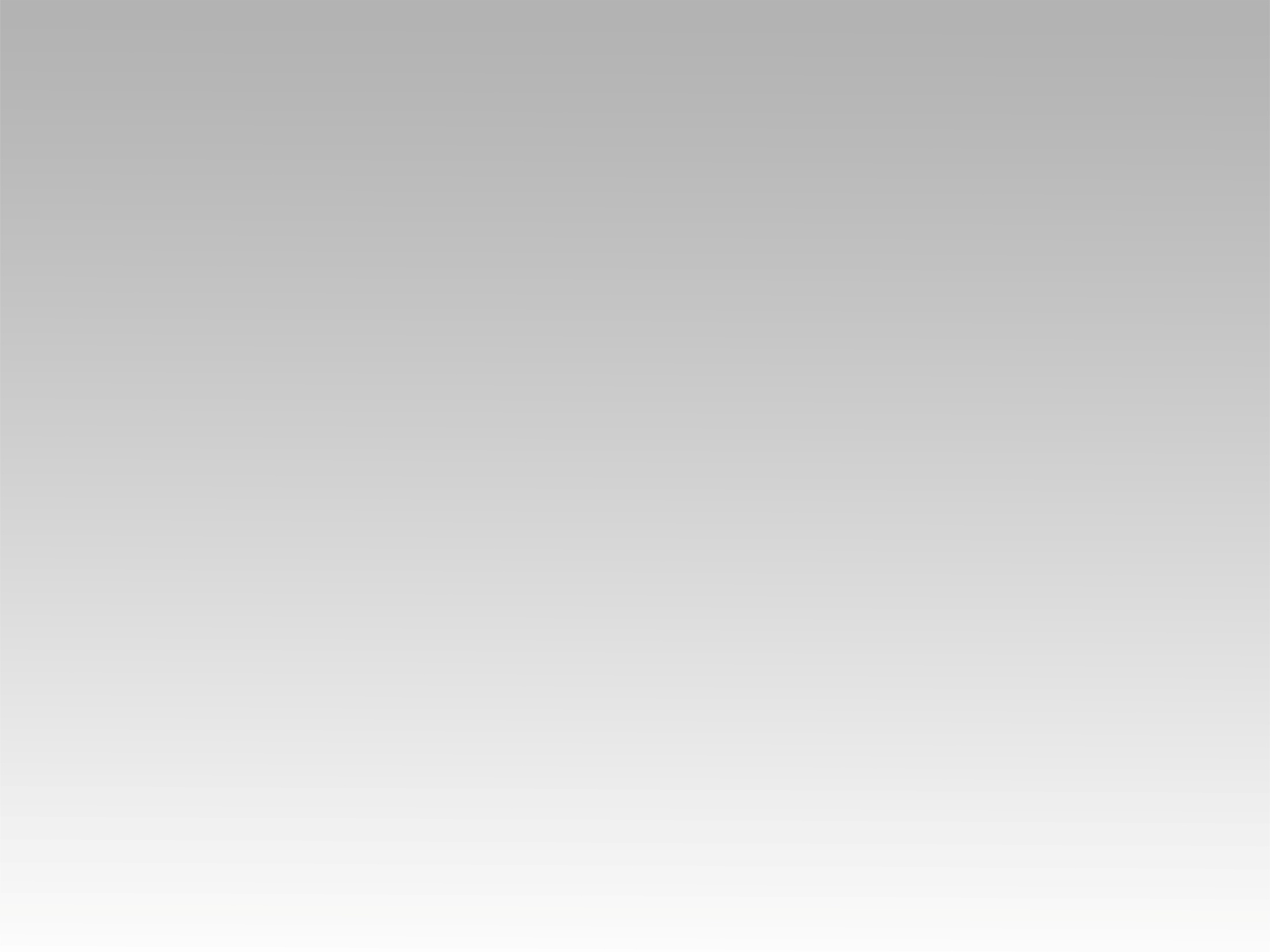 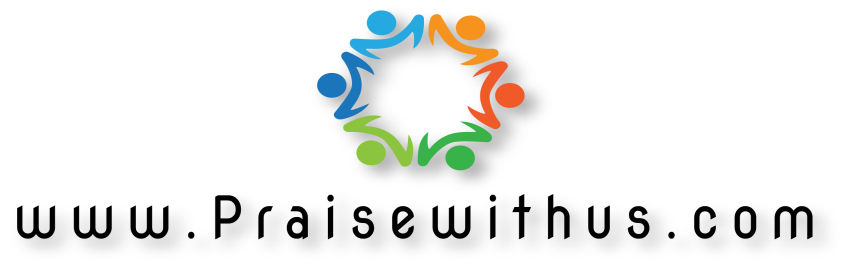